EVANGELISMO PÚBLICO
QUE DEVO FAZER
PARA SER SALVO?
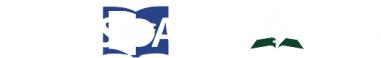 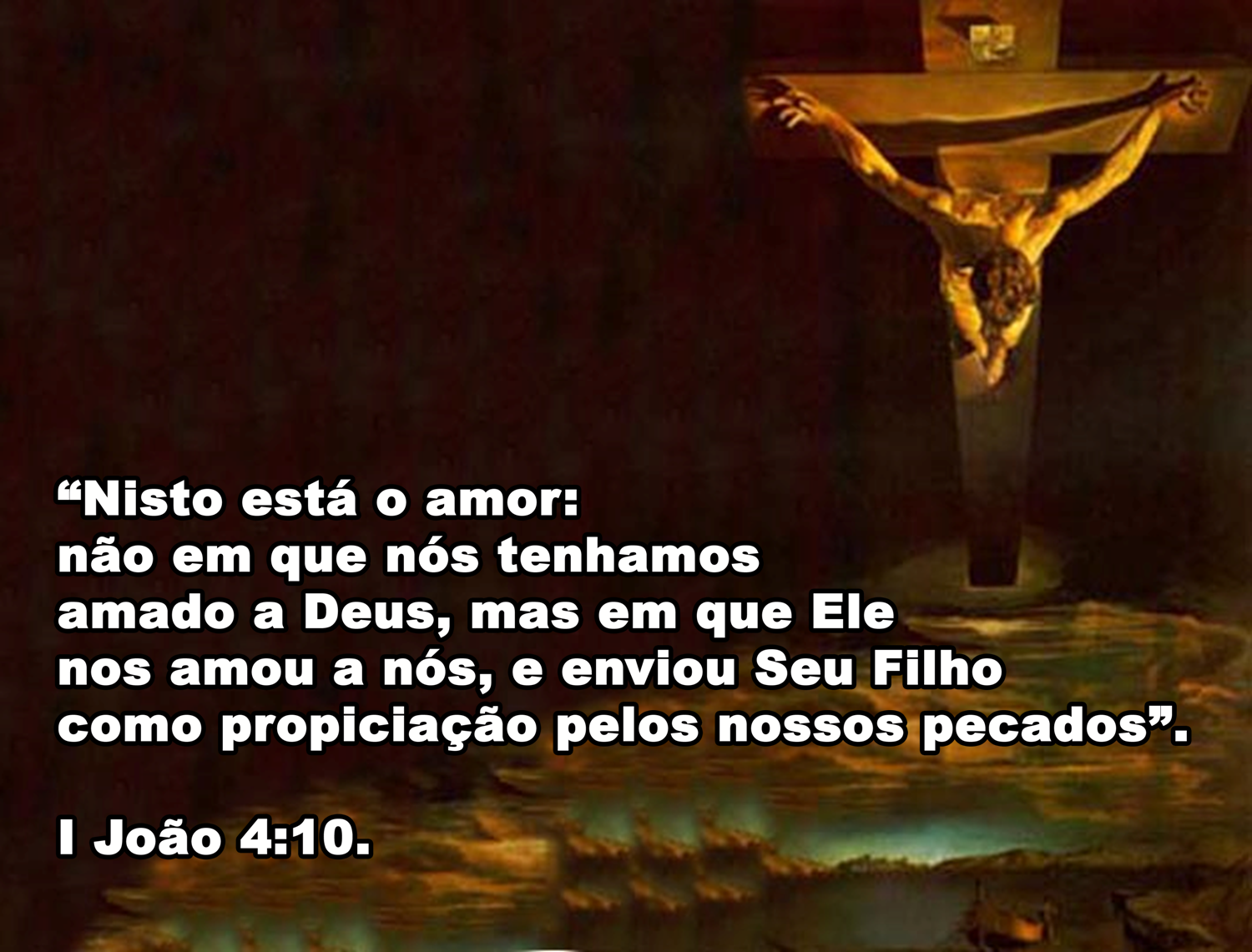 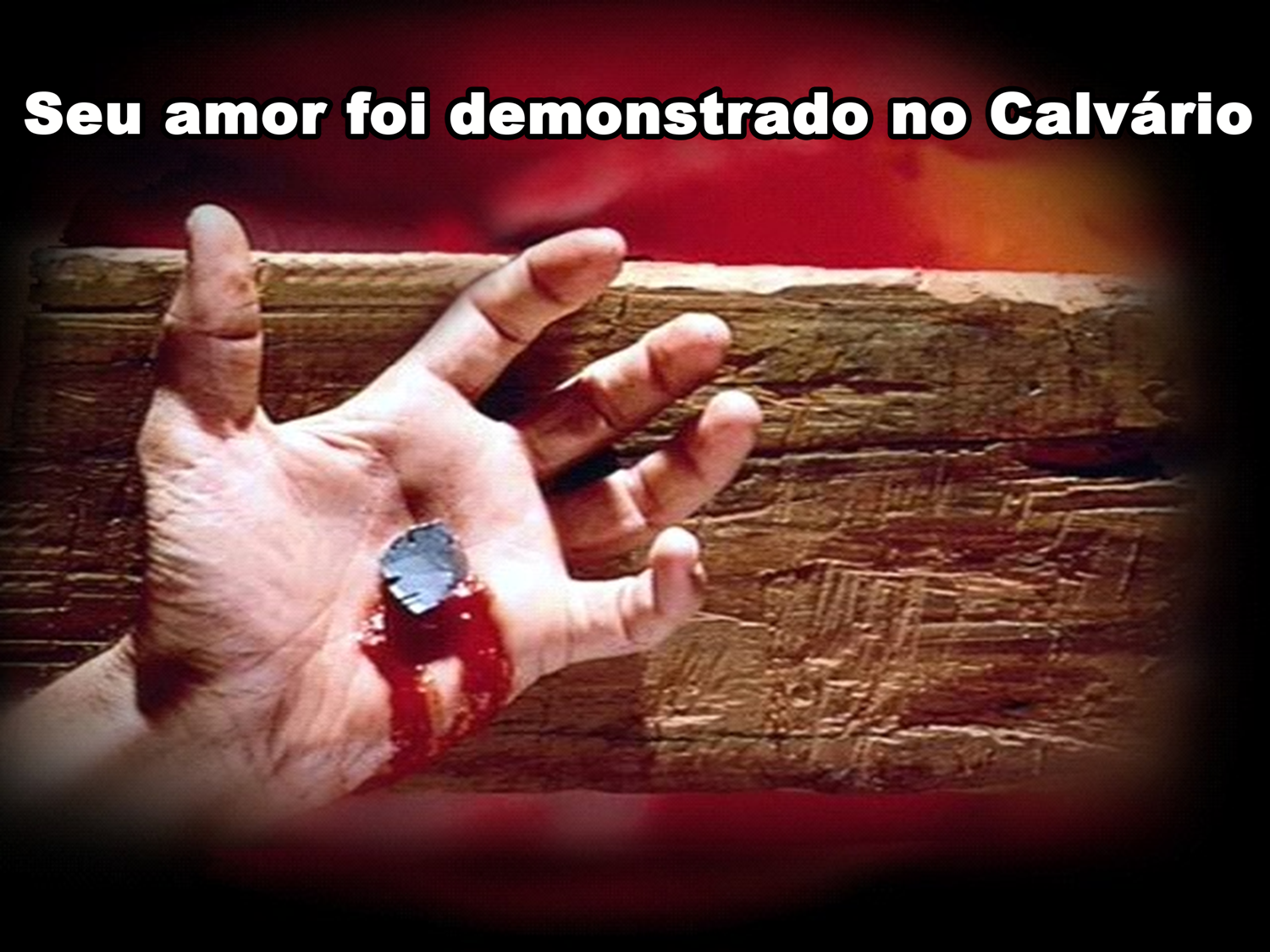 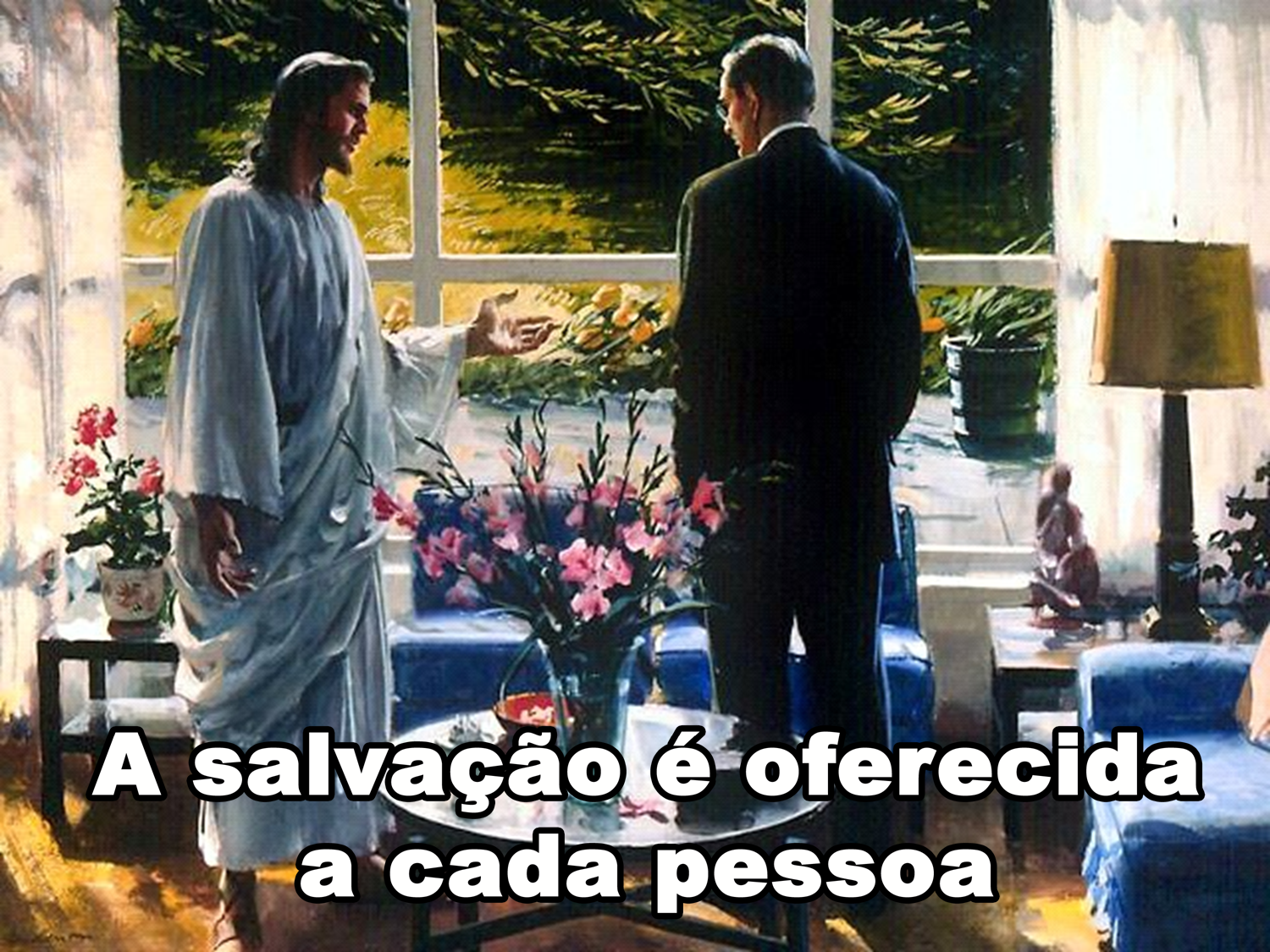 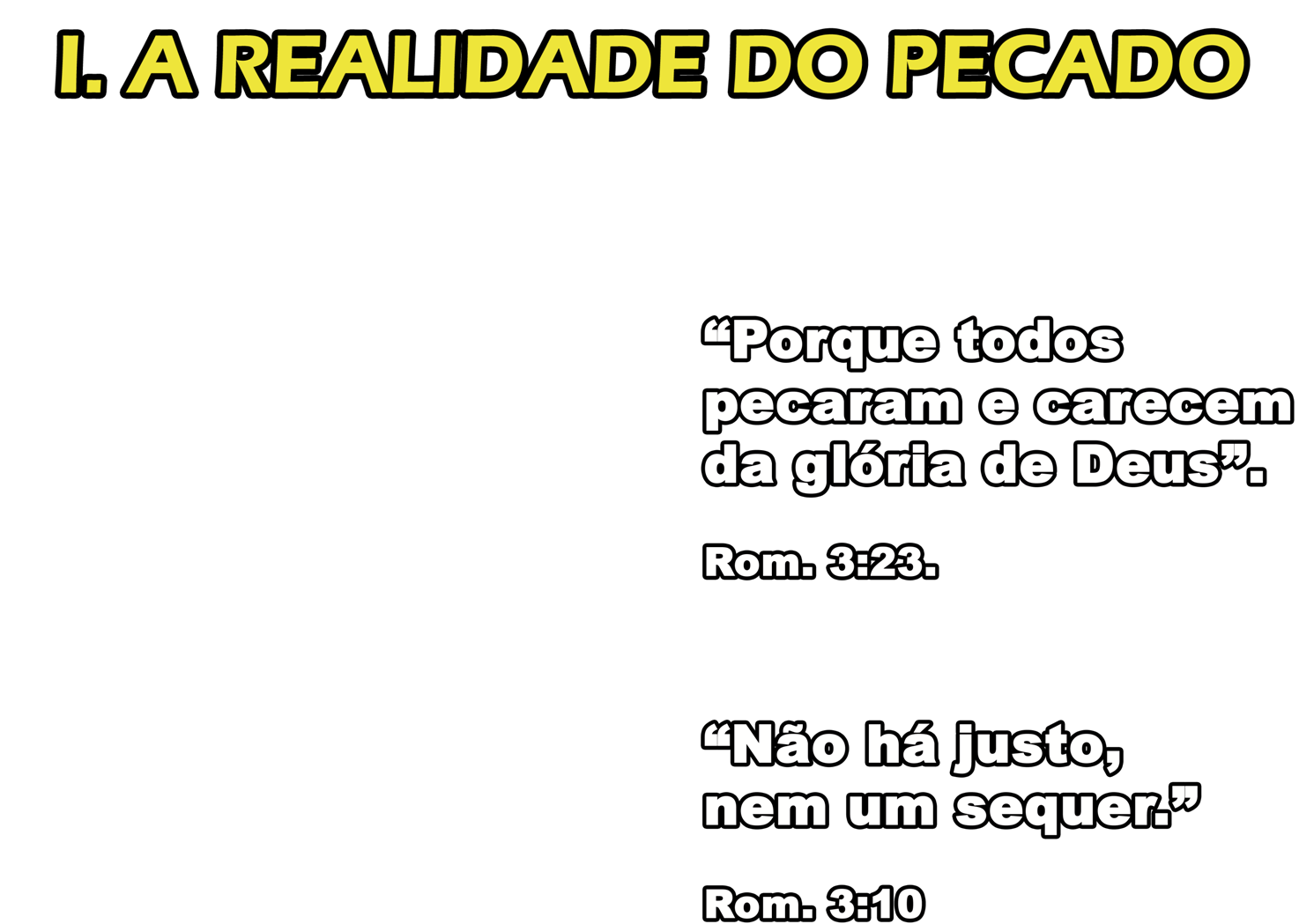 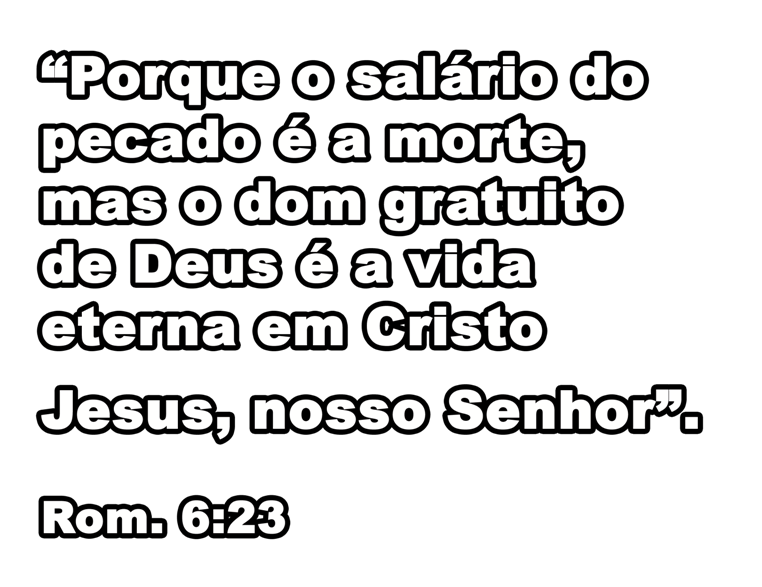 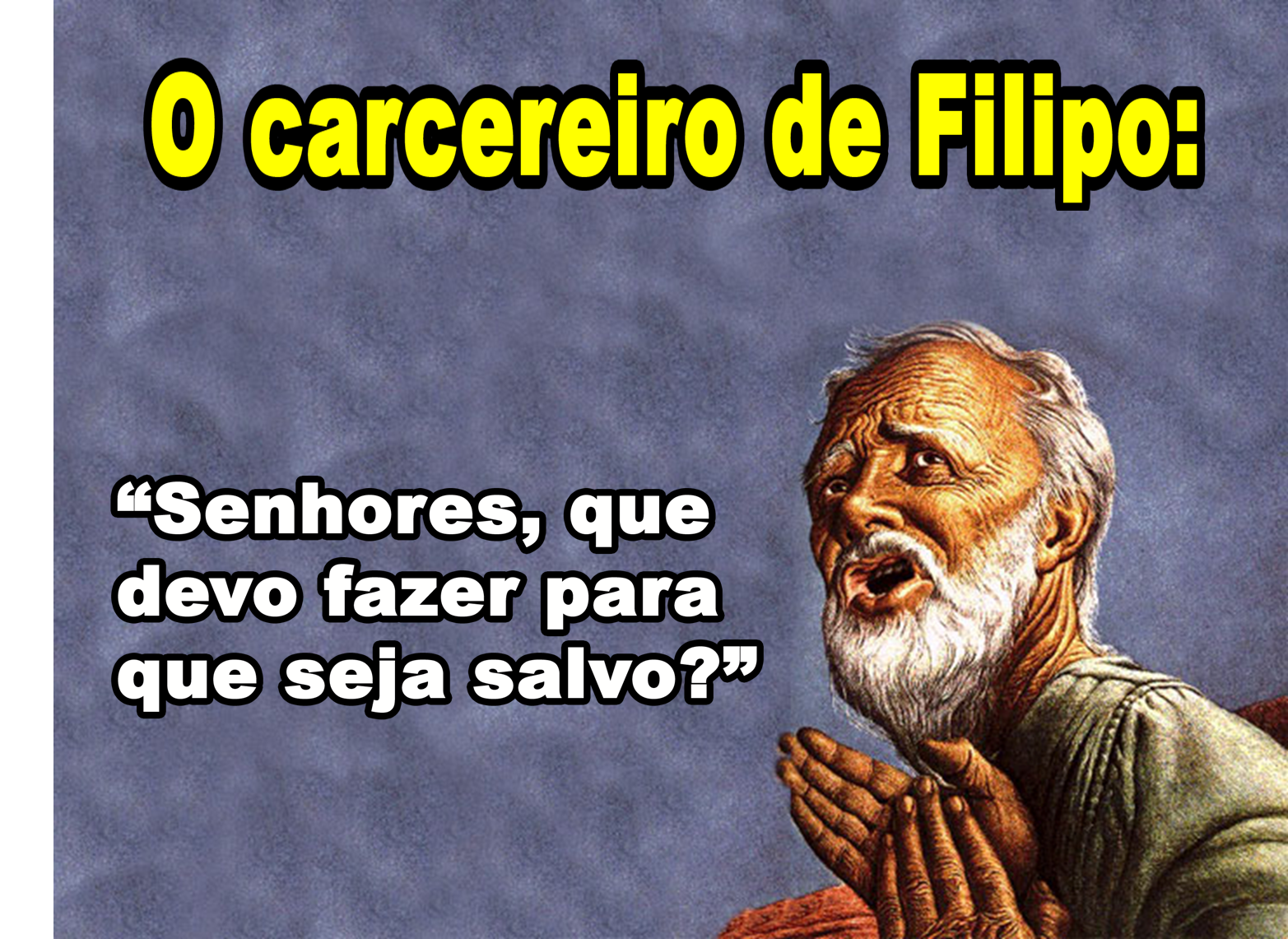 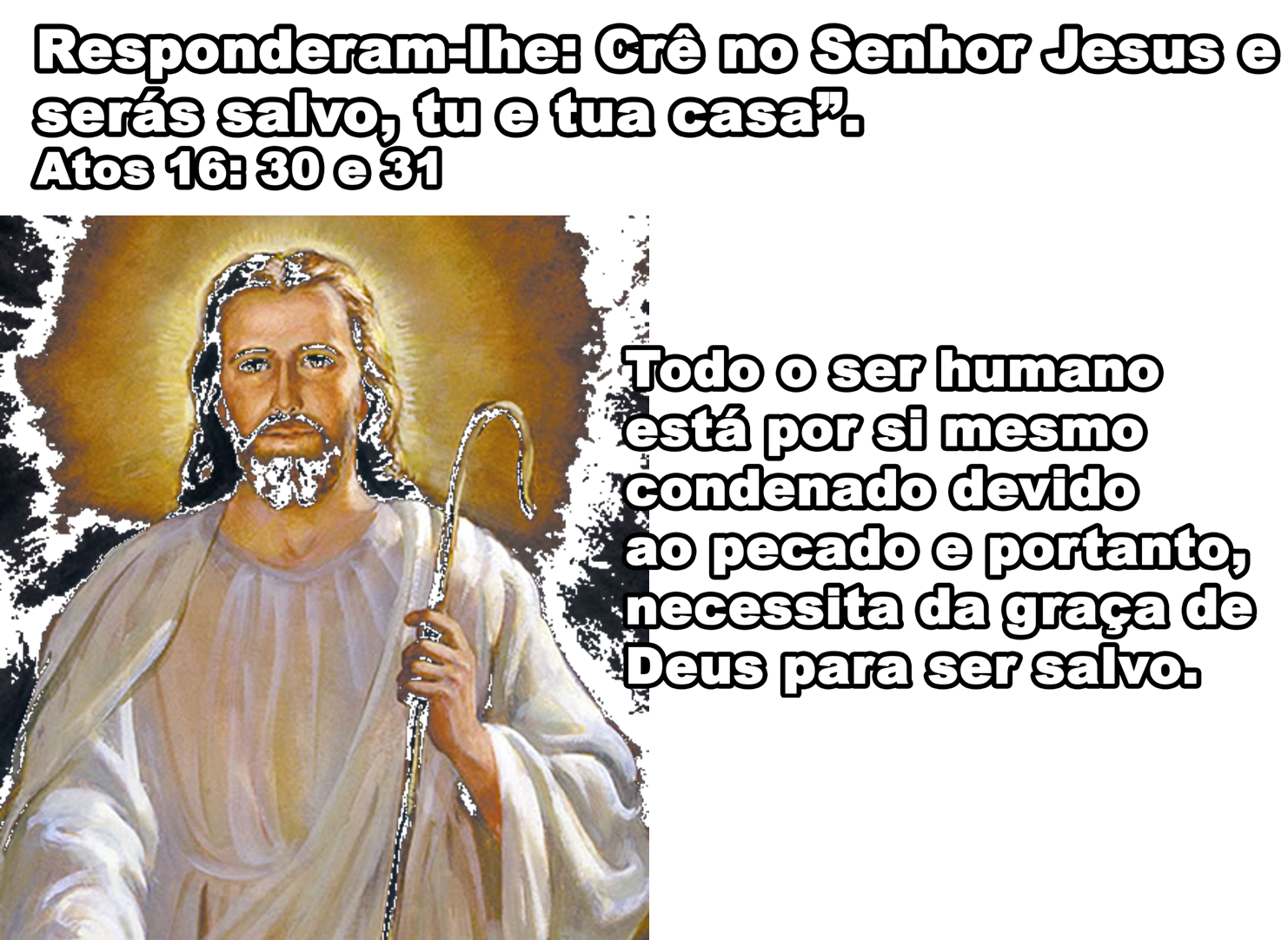 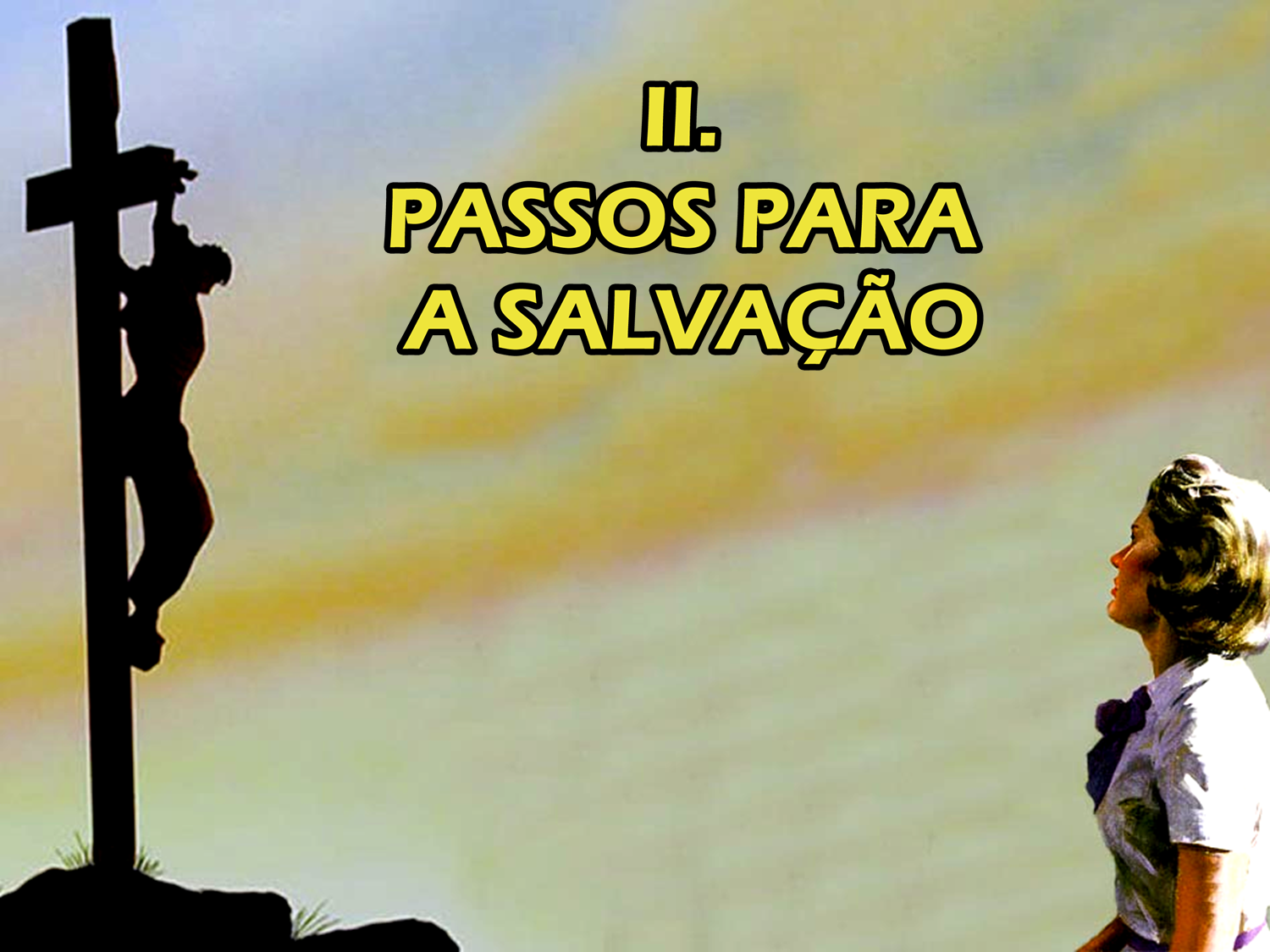 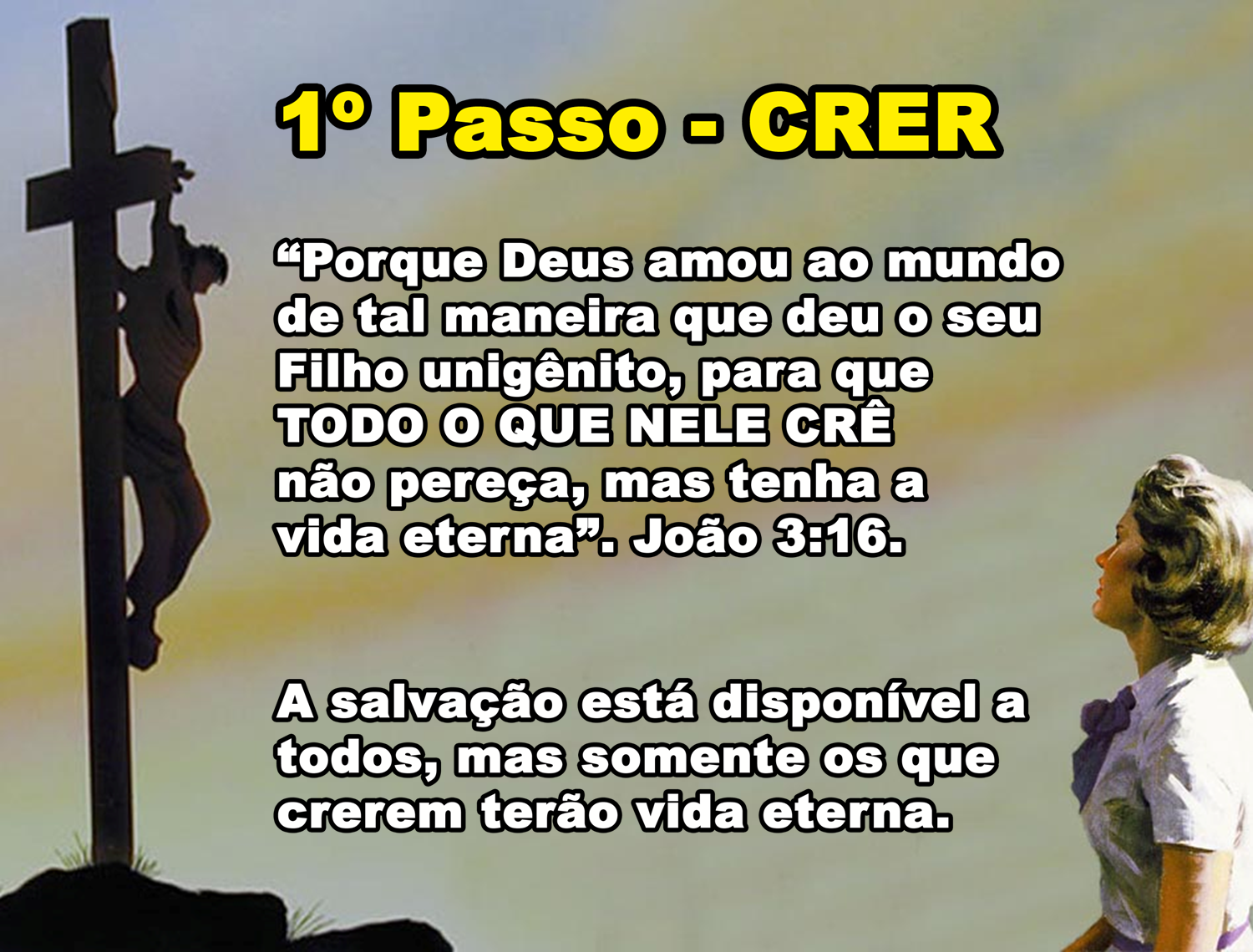 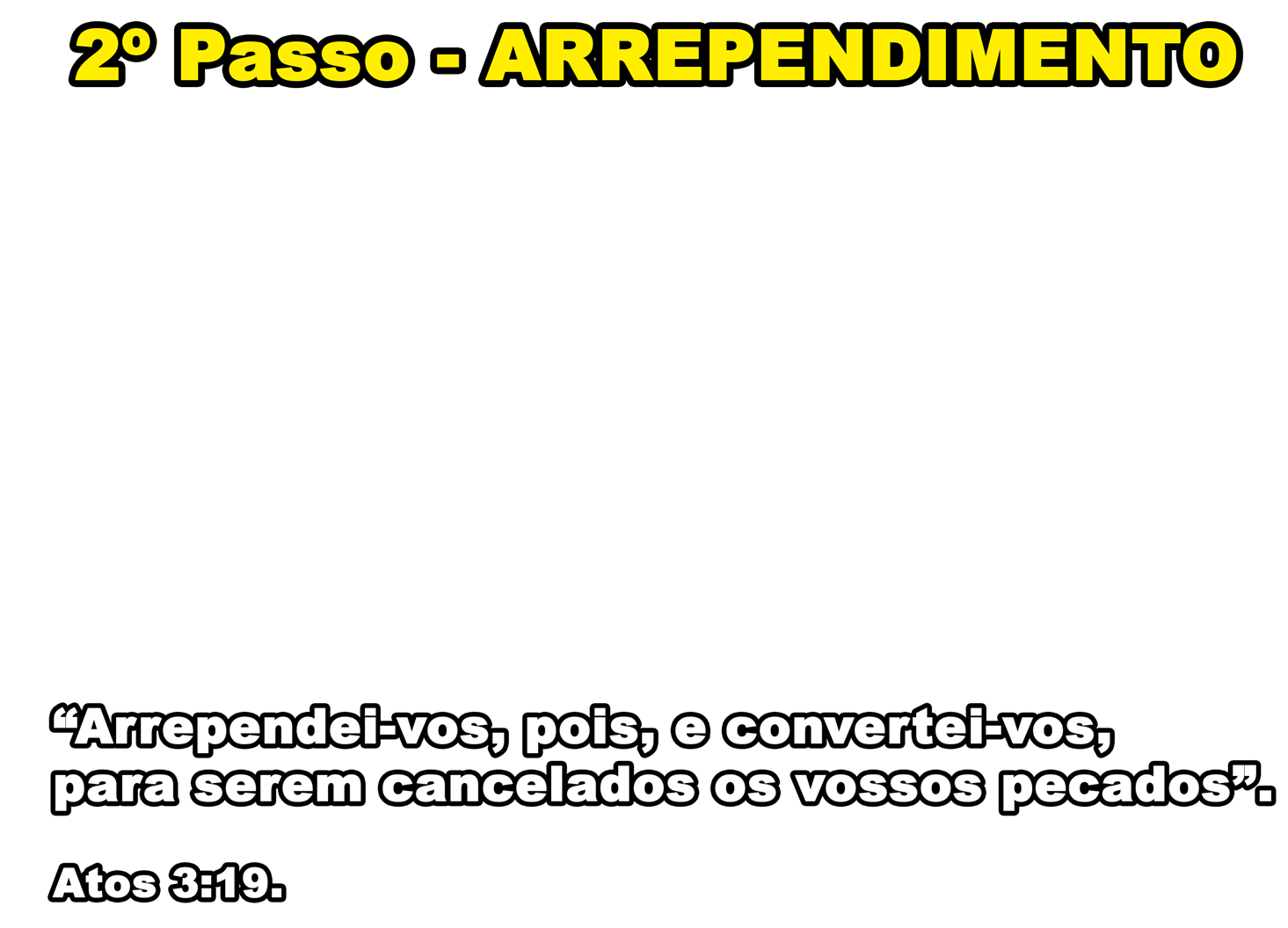 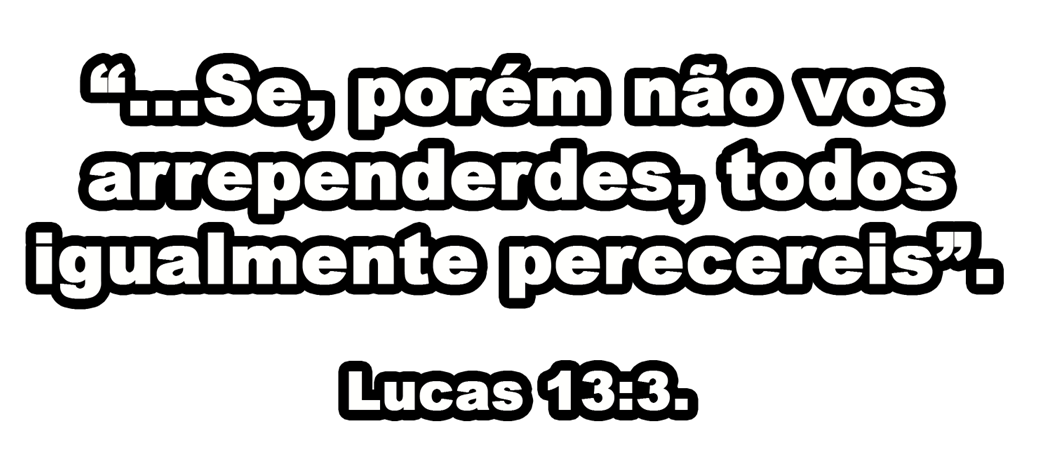 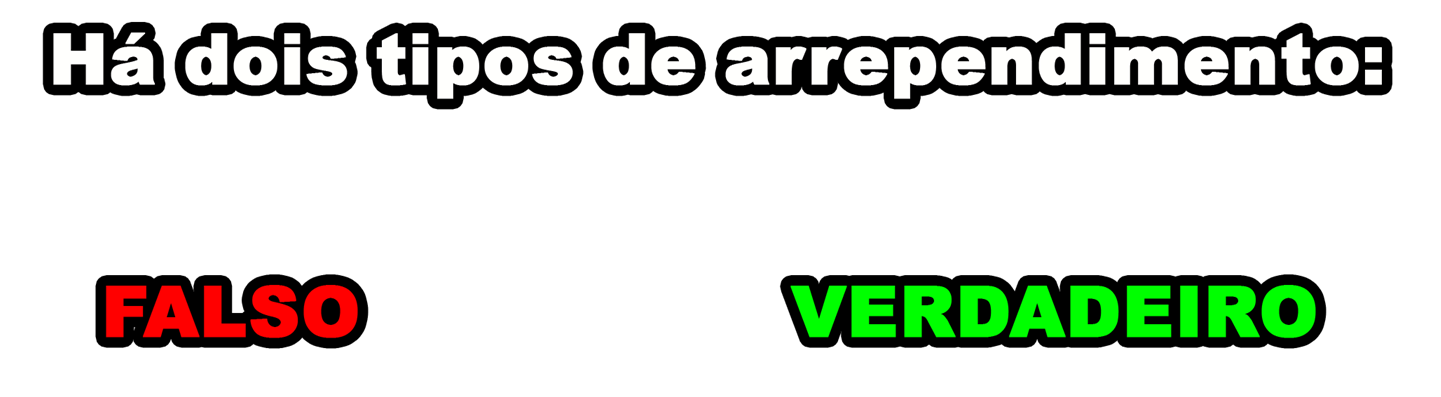 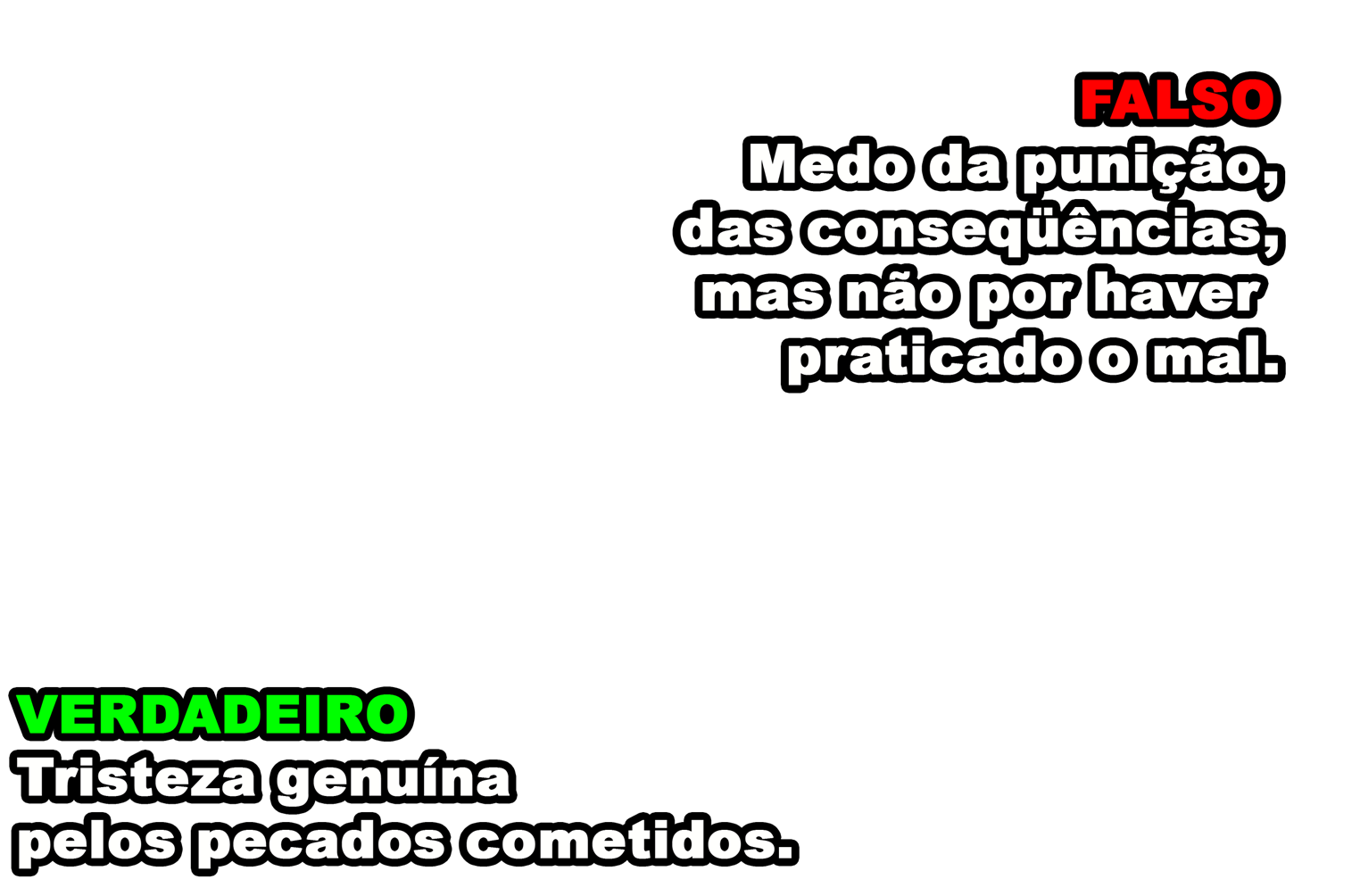 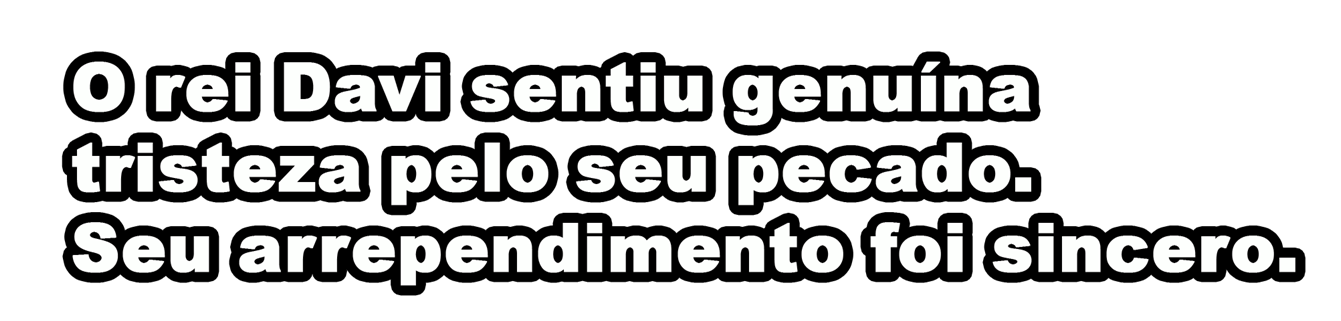 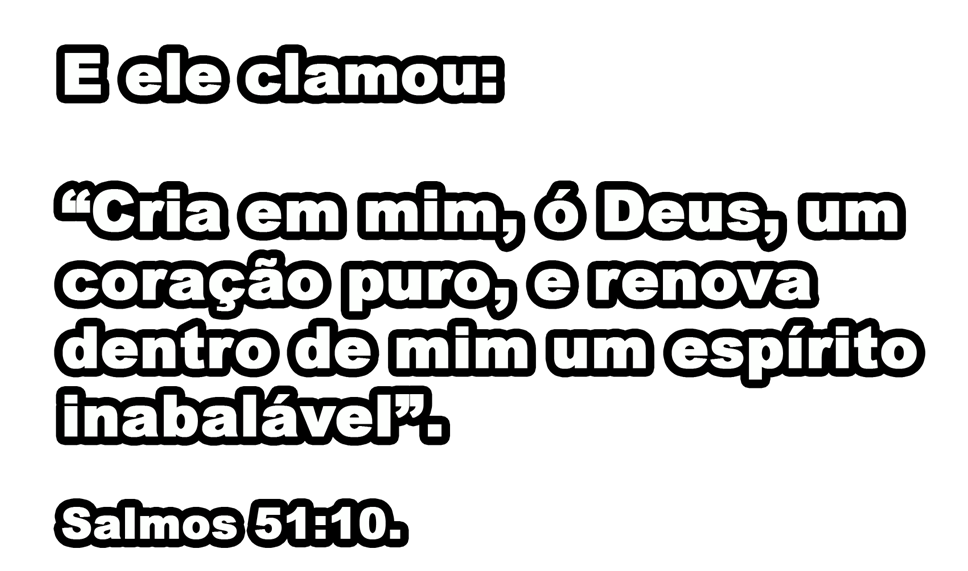 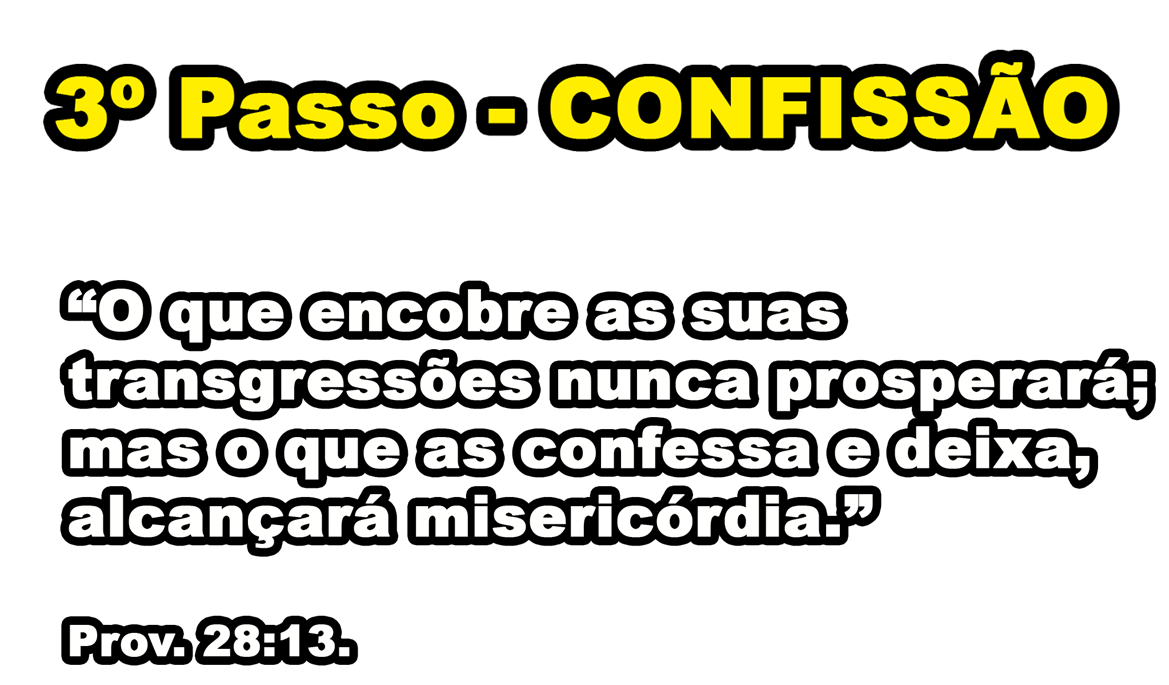 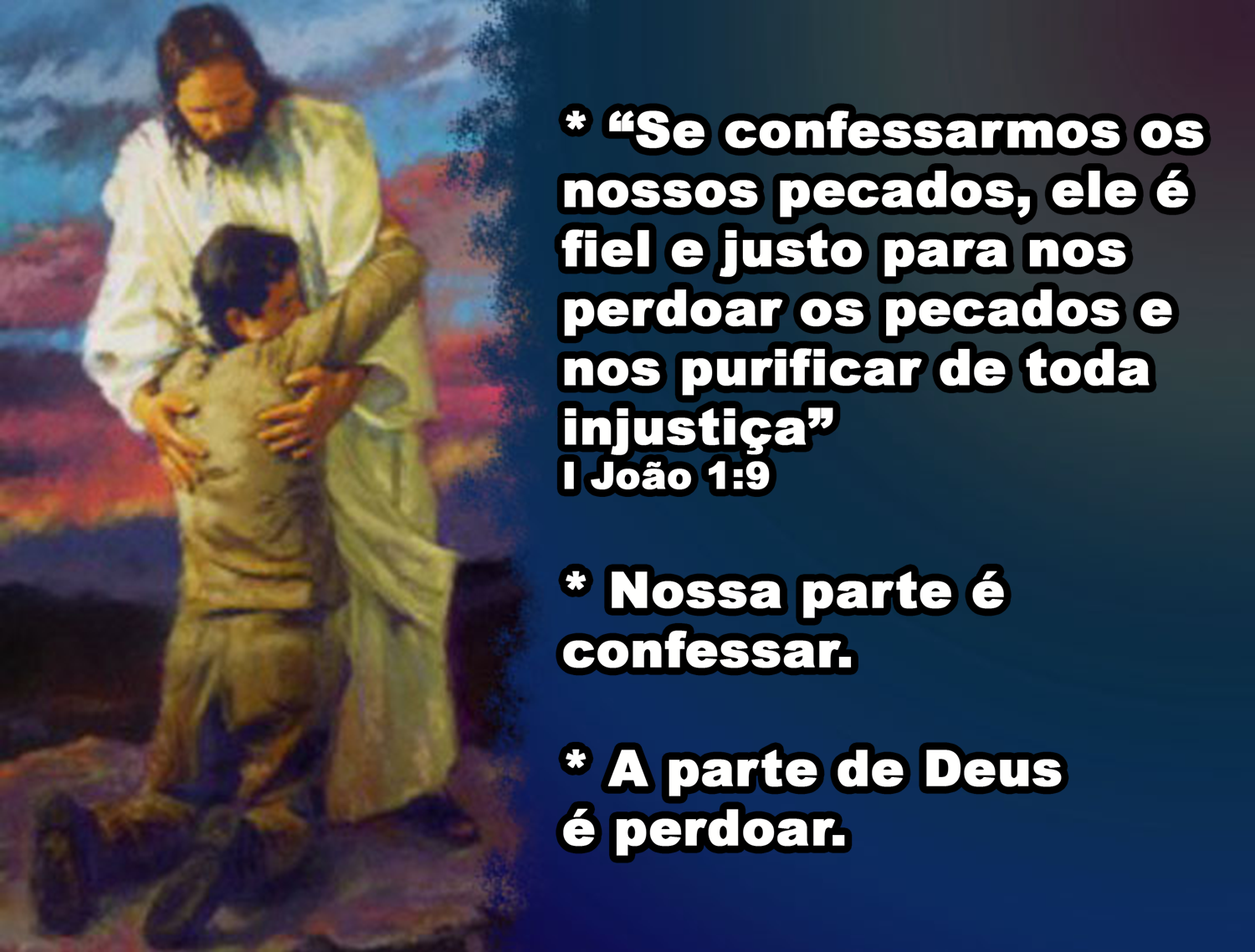 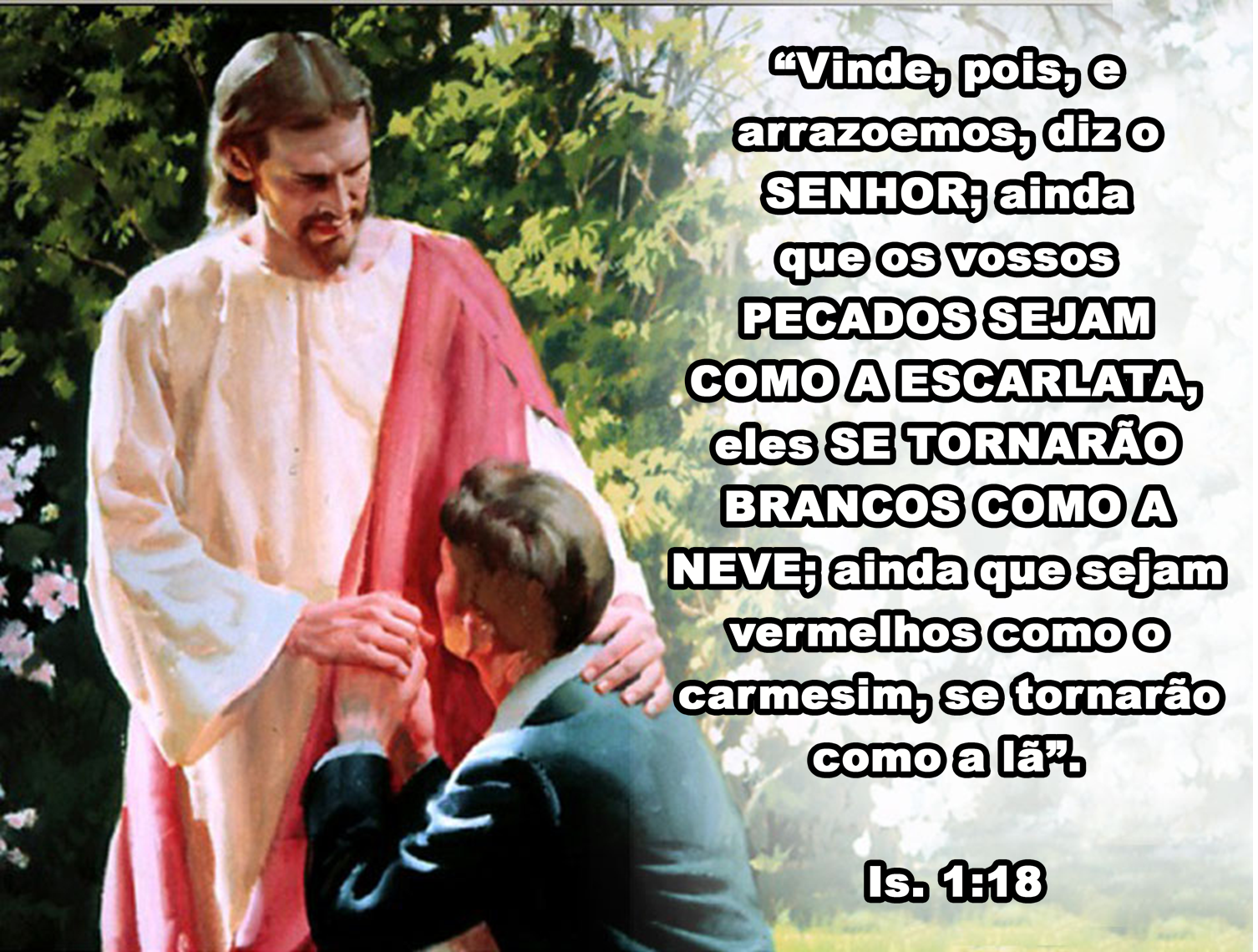 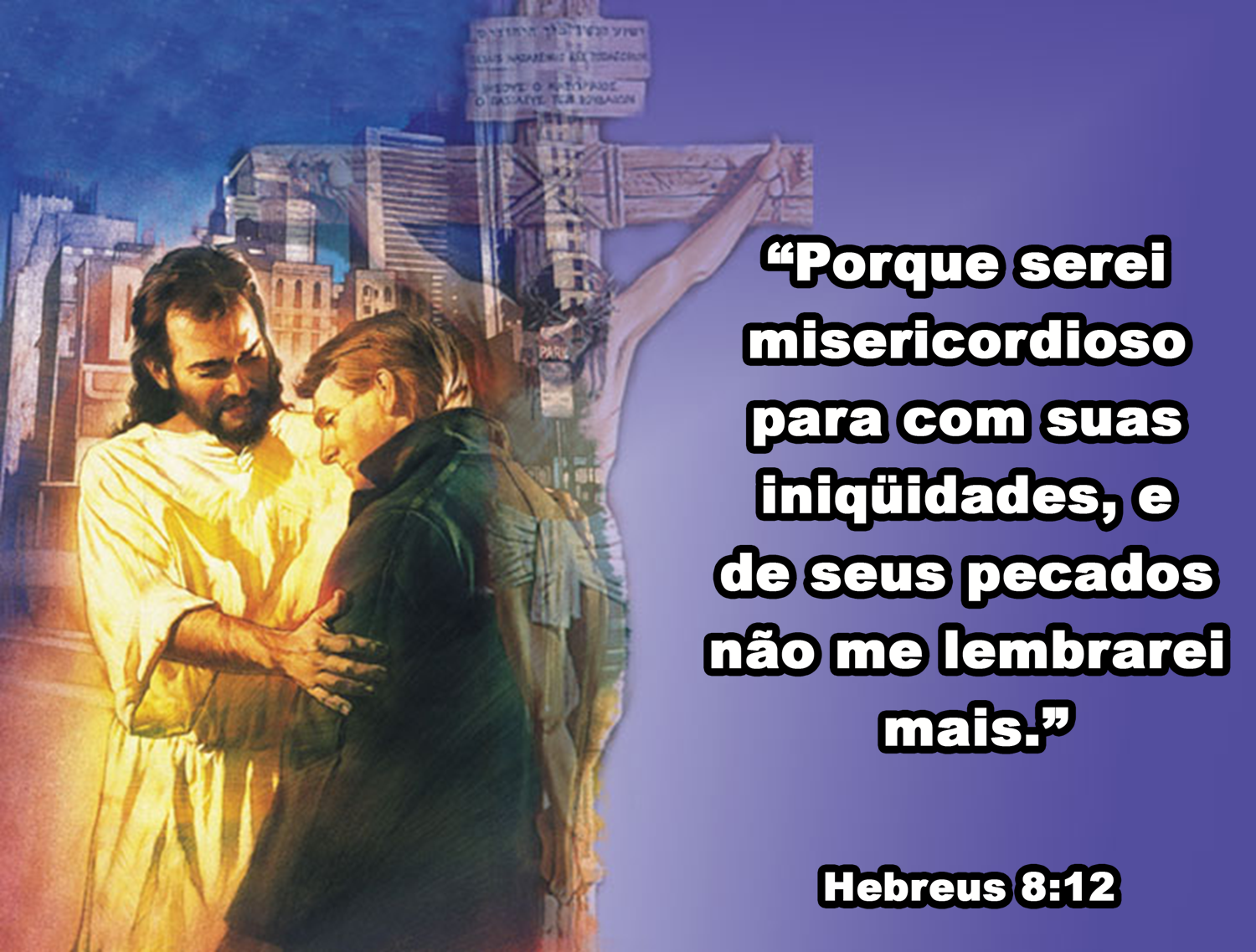 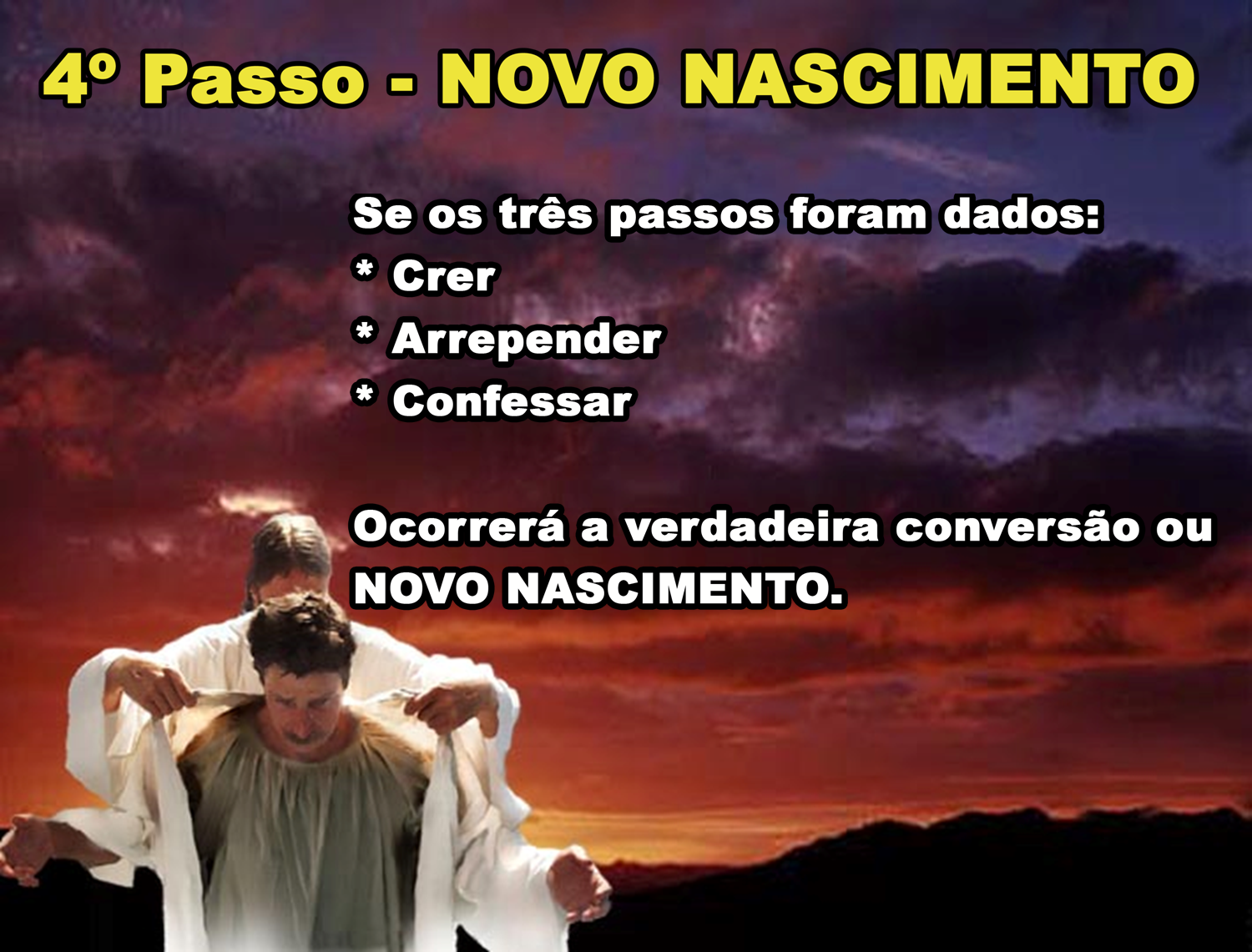 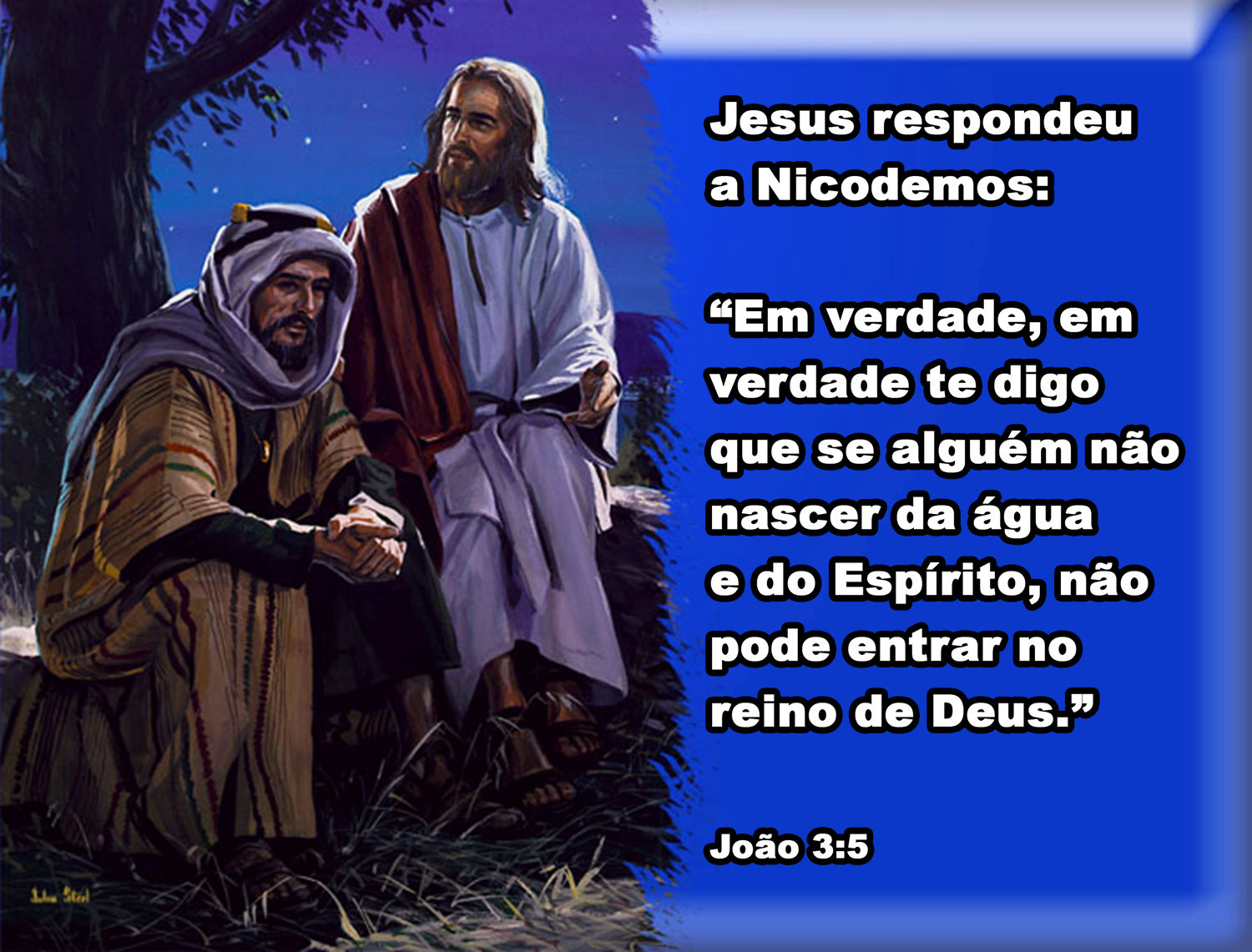 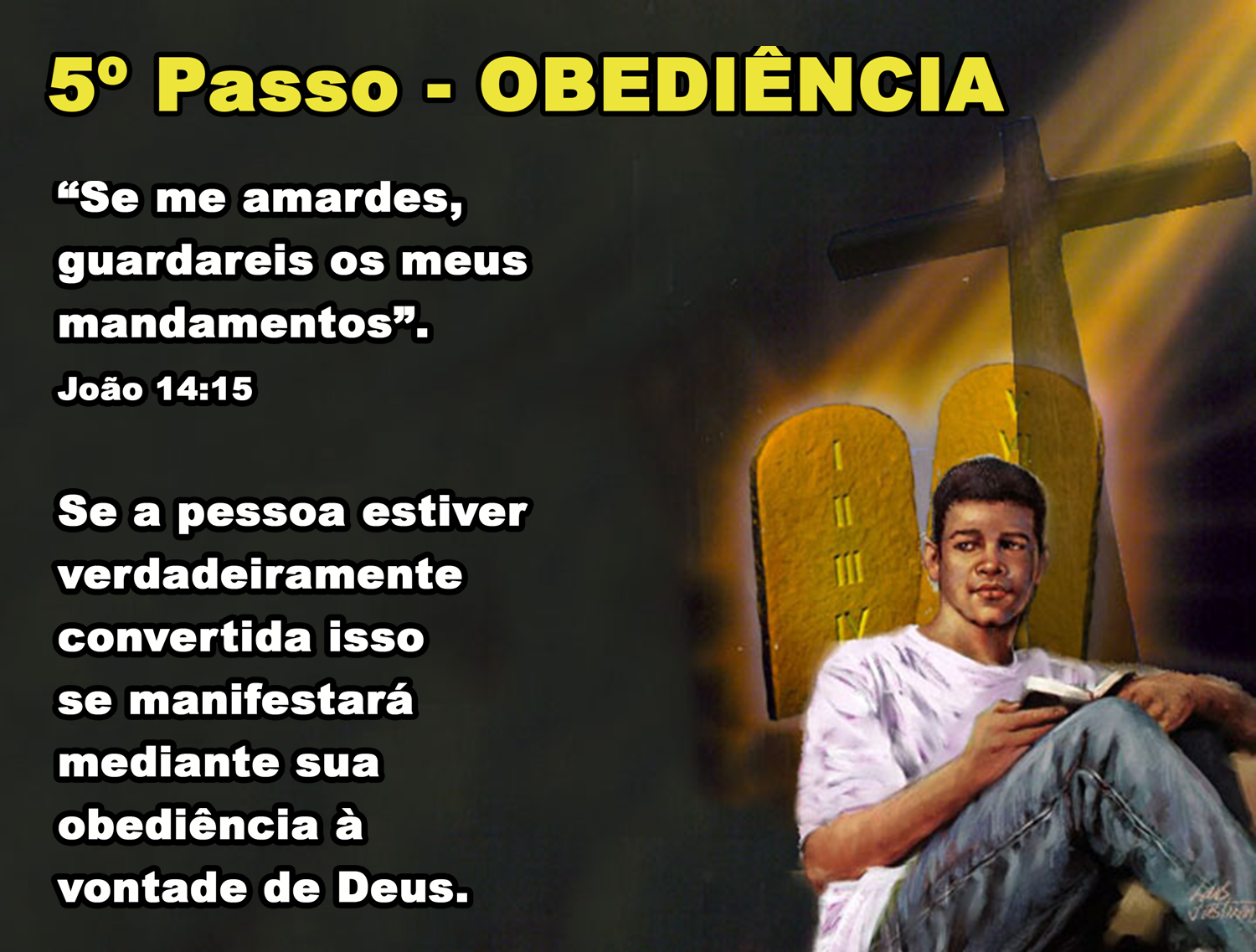 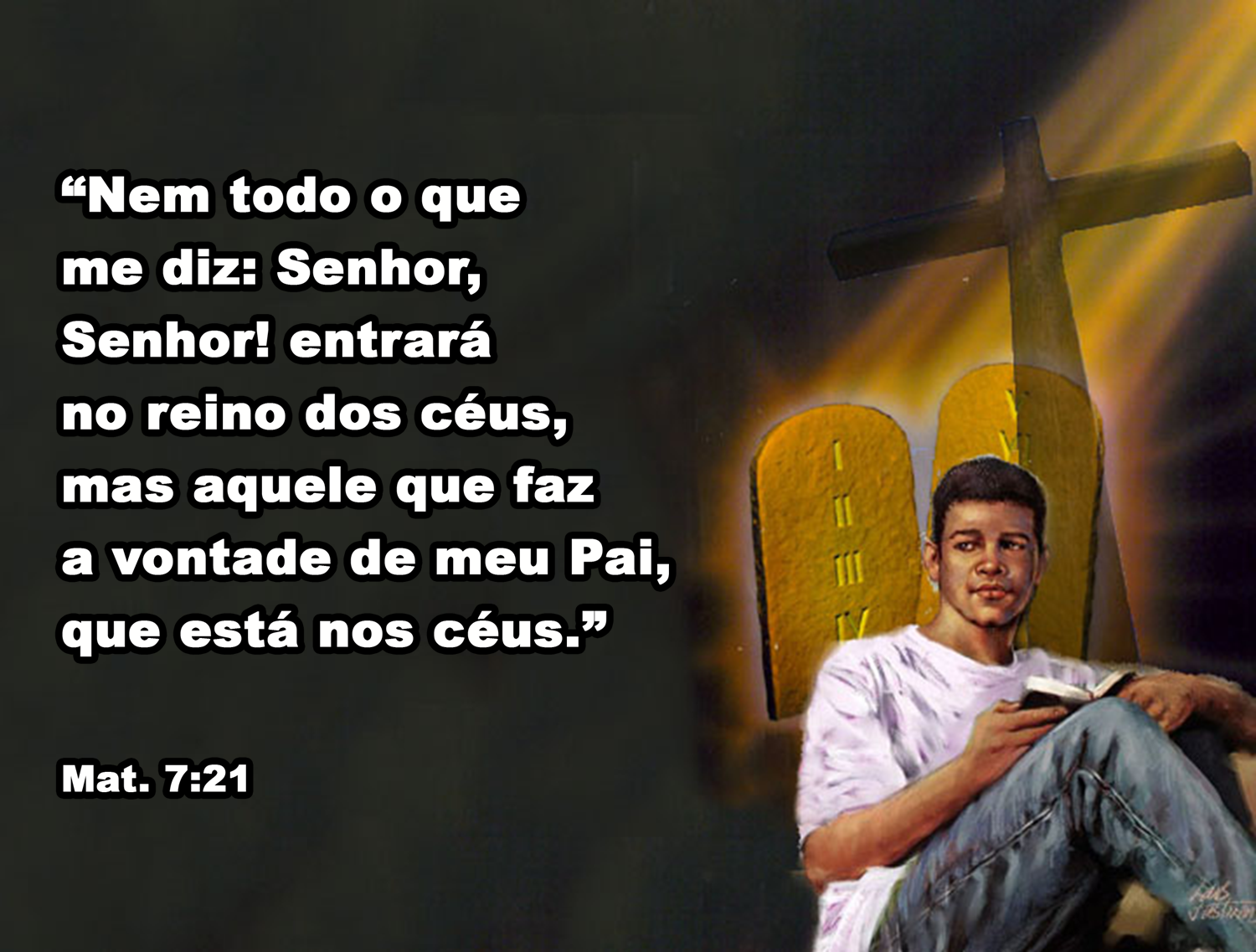 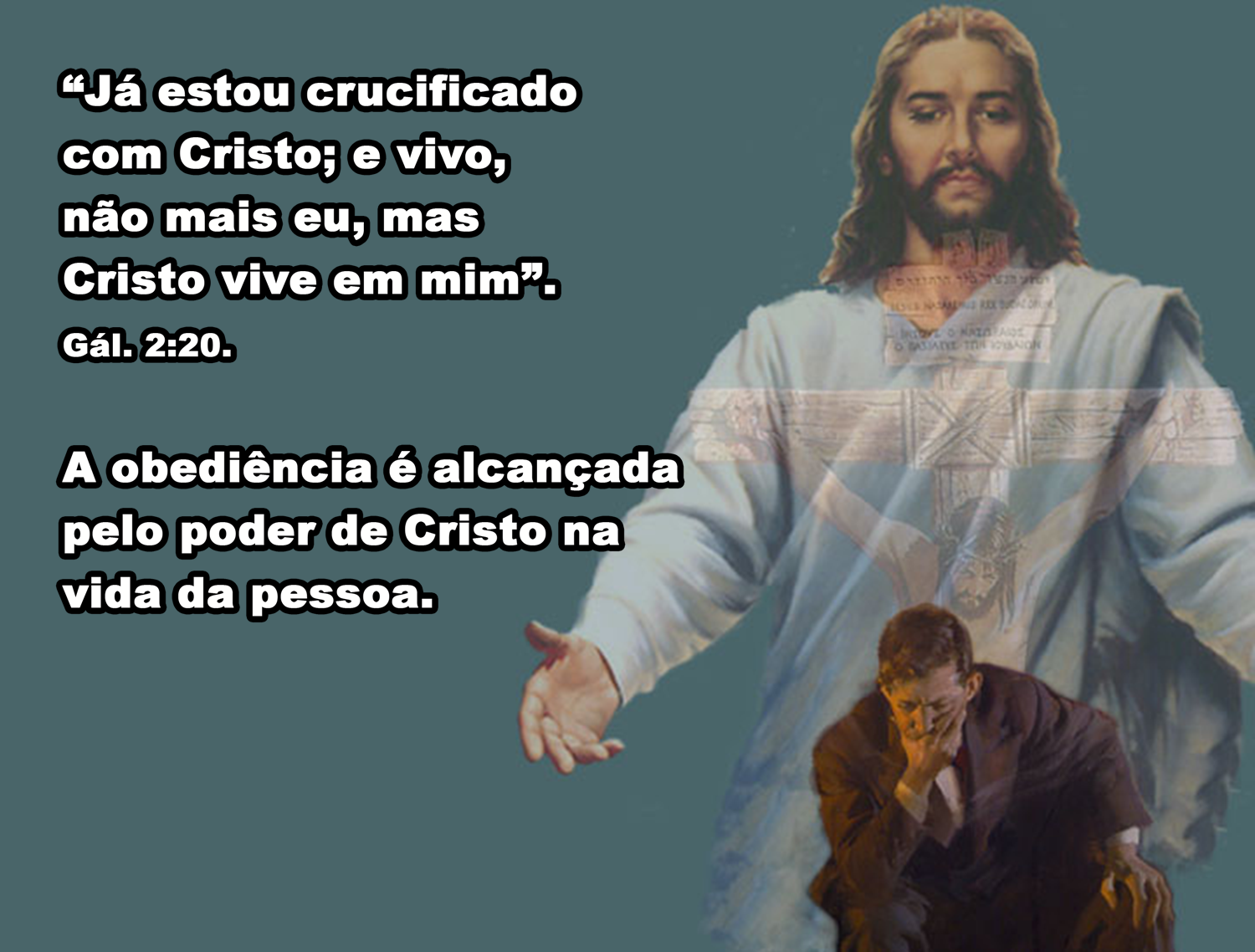 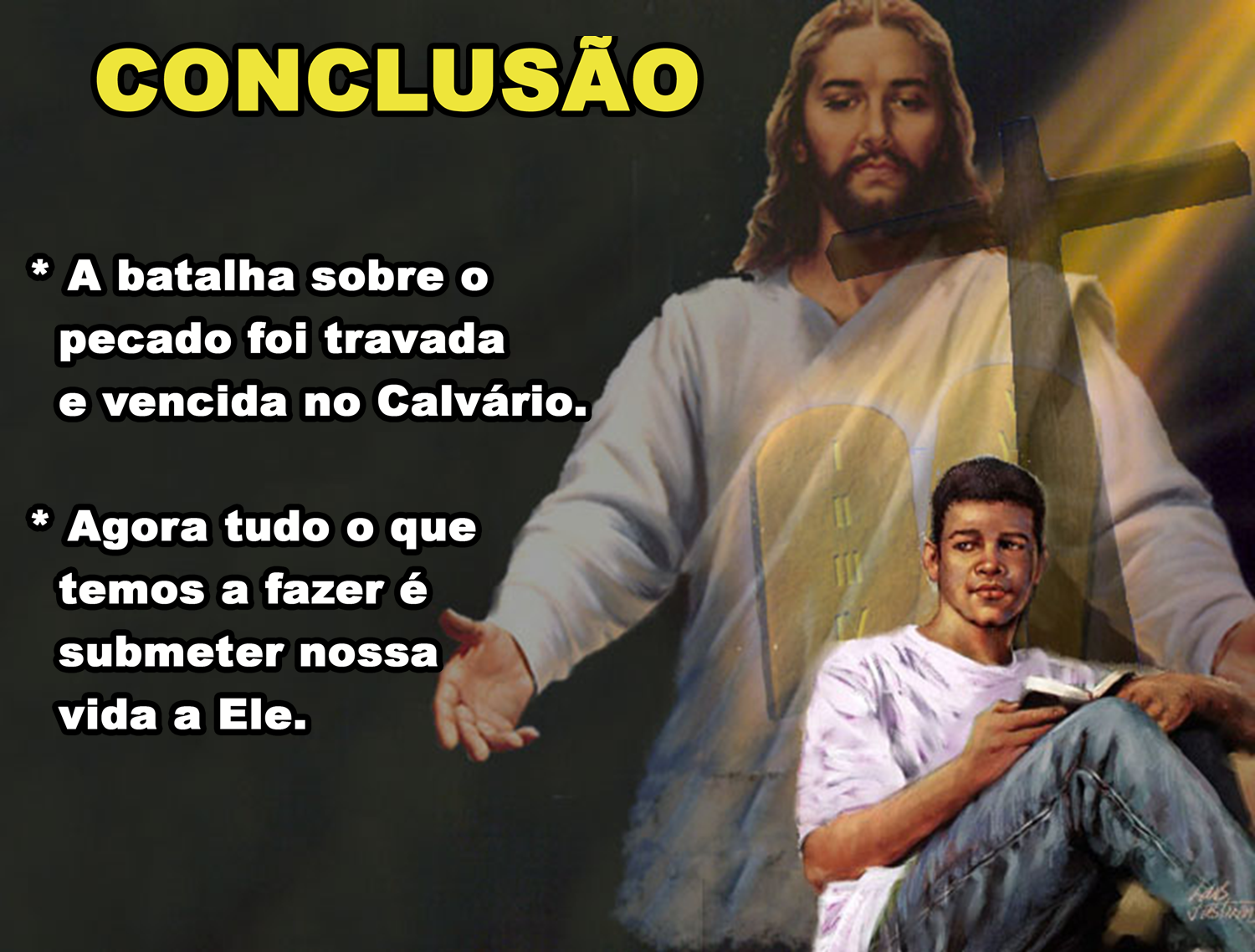 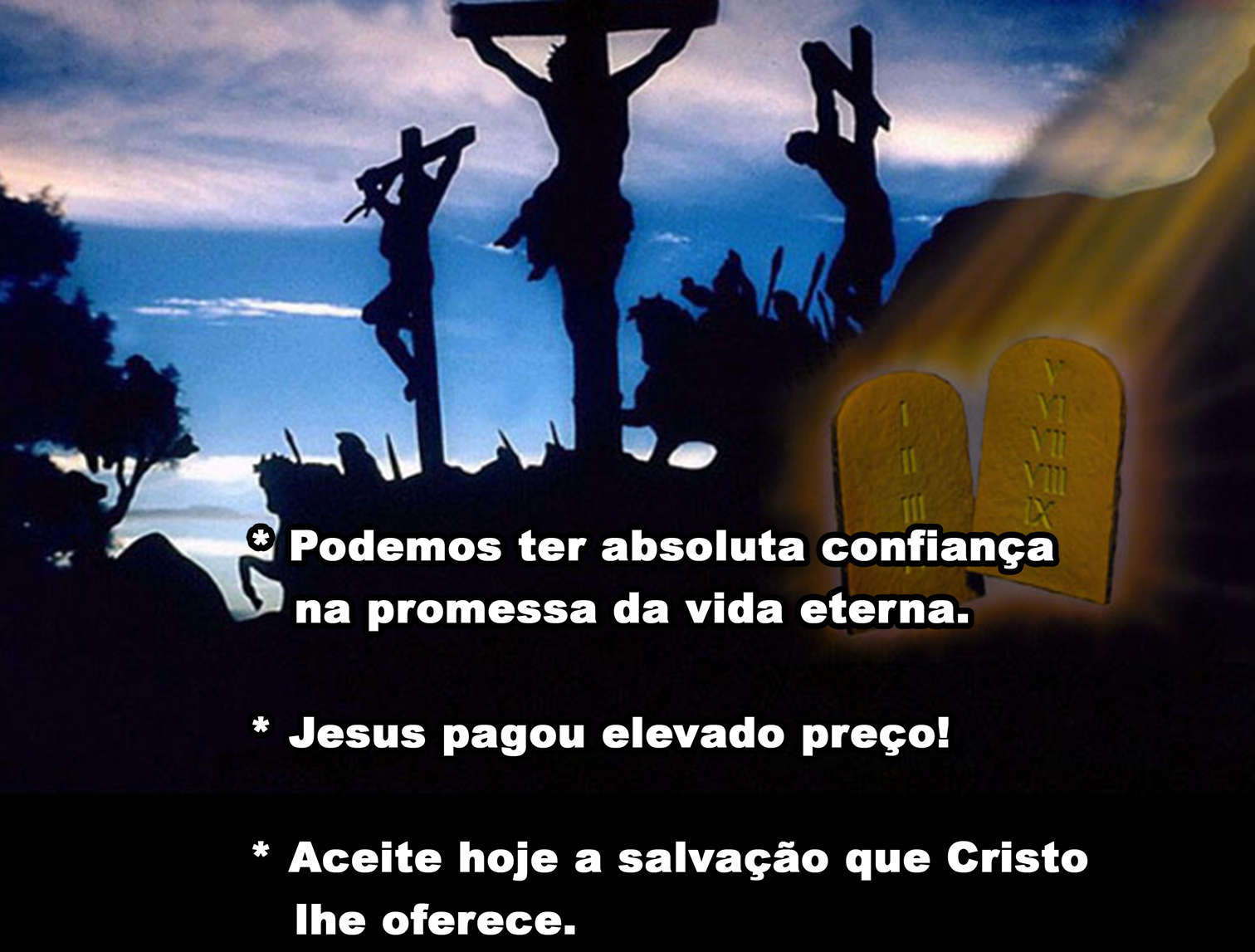